Contact: comptecarbone@gmail.com
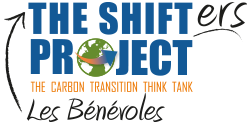 Réflexion ShiftersCompte Carbone
Eléments de planning et d’organisation
Une réflexion Shifters
[Speaker Notes: Ingénieur chez airbus DS à toulouse.
Réflexion informelle sur les moyens de réduire les émissions de GES démarrée au sein d’un groupe de collègues en début d’année.
Contact avec différentes personnes ayant travaillé sur le sujet (Mathilde Szuba – sociologue expérience britannique, le collectif CompteCarbone dans le cadre de la convention citoyenne pour le climat, et des initiatives personnelles / publication d’articles)
Sujet intéressant, qui tranche avec les politiques classiques -> But: unifier les réflexions sur le sujet, de manière a-politique
Présentation du concept, en quoi le compte carbone présente des avantages particuliers par rapport aux politiques environnementales actuelles
Cette présentation va surement soulever bcp de questions, auxquelles je n’aurais peut être pas de réponses.
Projet et groupes de travail pour aller en profondeur et évaluer la faisabilité ‘dans la vraie vie’]
Eléments de planning et organisation
Objectif: étude de faisabilité pour septembre 2021
Identifier les risques principaux et les contraintes pesant sur la conception

Organisation
Actuellement une soixantaine de volontaires actifs au sein de l’équipe projet
8 Groupes de Travail formés (~7 personnes + un animateur par GT)

A ce jour
Identification du périmètre et des sujetsprincipaux de chaque GT et plan d’action pour la prochaine phase (mars-mai) finalisé
Prochaine étape: rentrer en profondeur dans les sujets, et dans la complexité des choses de la « vraie vie ». Etude des sujets  principaux + début de la rédaction
2
Groupes de Travail (1/2)
GT Agence Carbone: définir les "règles du jeu" (calcul du quota, obligations des entreprises, quelle gouvernance, enjeux internationaux, interactions avec les politiques actuelles (COP21), calcul de l’empreinte carbone de l’Etat, ...)

 GT Acceptabilité : identifier les freins sociaux et politiques à l’acceptation d’un tel système pour les prendre en compte dans la conception du système

 GT Communication : stratégie de comm, éléments de comm, supports de comm

 GT Étiquetage carbone: comment réussir à produire un étiquetage carbone pour chaque bien et service
3
Groupes de Travail (2/2)
GT Paiements en carbone: évaluer comment réutiliser le système de paiements électroniques, comment gérer les transactions en cash, les investissements et leurs amortissements.

 GT import/export/EU ETS:  définir comment gérer les importations, les exportations, et les interactions/synergies possibles avec le marché du carbone européen (EU ETS).

 GT Comptes carbone: réfléchir à la manière de gérer les comptes sur lesquels les particuliers recevront leurs quotas, et desquels seront débités les parties ‘carbone’ de leurs achats

GT Évaluations économiques: produire des estimations qualitatives et dégager des tendances sur des phénomènes complexes pour supporter les études des autres GTs
4